Health First Health Plans, AdventHealth Advantage Plans
and the Marketplace
Broker Training
10182021
Module Description
This Module is designed to explain:
Plan naming convention
Advance Premium Tax Credits
How benefits are applied
The 10 Essential Health Benefits
Removal of dollar limits for Essential Health Benefits
Elimination of pre-existing conditions
Individual Plan Name Convention
Advanced Premium Tax Credits (APTC)
Members may qualify for assistance through the Marketplace. If the member qualifies, they will receive an Advanced Premium Tax Credit (APTC), also known as a “subsidy.” 
When a member applies for coverage in the Health Insurance Marketplace, they will estimate their expected income. If estimated income falls within a specific range, the applicant may choose to use an APTC to lower their monthly premium.
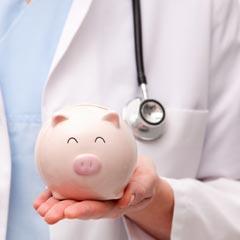 Advanced Premium Tax Credits (APTC)
How do Advanced Premium Tax Credits help members?
Lowers the monthly premium

Paid each month by the federal government to the insurer (Health Plan) and reconciled on the taxpayer’s tax return

APTC can be used to offset the premium for the plan; however, individuals with income below 250% of the FPL will receive reduced cost share if they enroll in a Silver plan
Determining Advanced Premium Tax Credit
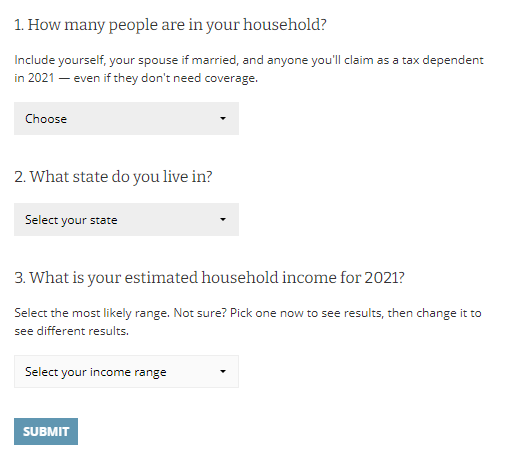 To predetermine if a member/perspective member is eligible for the Advanced Premium Tax Credit (APTC), you can utilize the HealthCare.gov website.
Keep in mind if the prospective member/member or spouse are offered insurance through an employer, they would not qualify for an APTC unless the cost for one employee exceeds 9.83% of the annual income.
Use the Health First Health Plans enrollment portal to determine APTC and quote.
https://www.healthcare.gov/lower-costs/
Cost Sharing Reductions
Cost sharing reductions lower out-of-pocket expenses, such as deductibles, copayments and coinsurance.
They are available to enrollees in Silver-level plans with income between 100% and 250% of FPL.
*Actuarial Value means how much the Health Plan pays for services rendered.
How Do Benefits Apply?
Negotiated rates for services rendered applied to deductible
Deductible
Prescription Deductible (for brand name drugs only)
Copays and coinsurance for doctor visits, diagnostic services, hospitalization and prescriptions
Essential Health Benefits (EHB)
There are 10 Essential Health Benefits insurance plans must cover
Covers at least 60% of the actuarial value of covered benefits(Bronze = 60% AV, Silver = 70% AV, Gold = 80% AV, Platinum = 90% AV)
Limits annual cost sharing, your out-of-pocket max, to current HSA limits:
Essential Health Benefits
The 10 Essential Health Benefit categories:
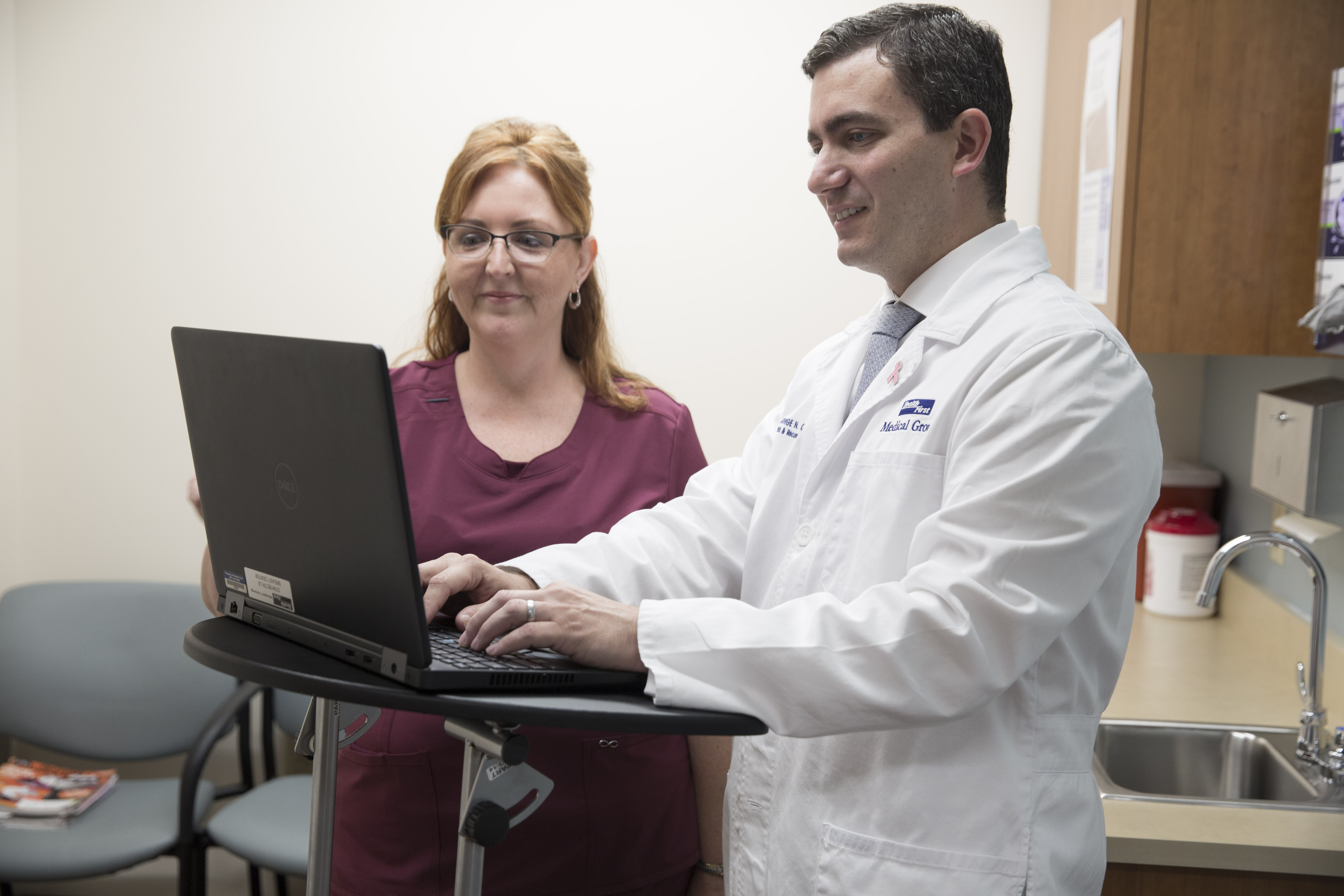 EHB – Ambulatory Services
Ambulatory patient services consist of care received without being admitted to a hospital.
Examples: 
Clinic visit
Physician’s office
Same-day surgery center
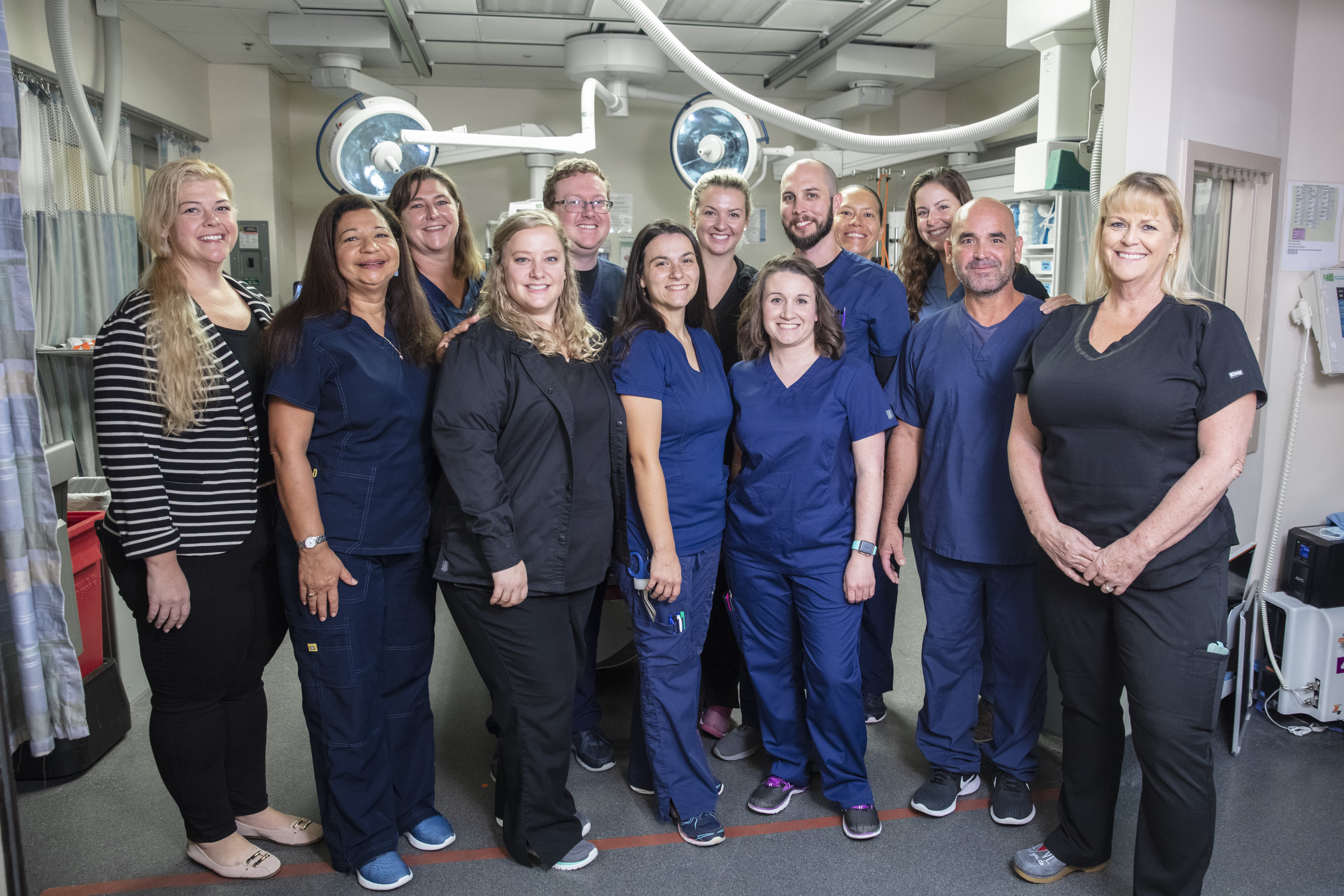 EHB – Emergency Services
Emergency services are provided to treat symptoms that require immediate medical attention to address an illness, injury, severe pain or a medical condition that is quickly getting worse.

*The member must decide for themselves if their condition requires immediate attention.
EHB – Hospitalization
Hospitalization includes care received as a patient in a hospital, such as room and board, care from doctors and nurses, and tests and drugs administered during the hospital stay.
EHB – Maternity and Newborn Care
Insurance covers part or all of the medical costs during a woman’s pregnancy.
Hospitalization
Outpatient services
Prenatal care
Postnatal care
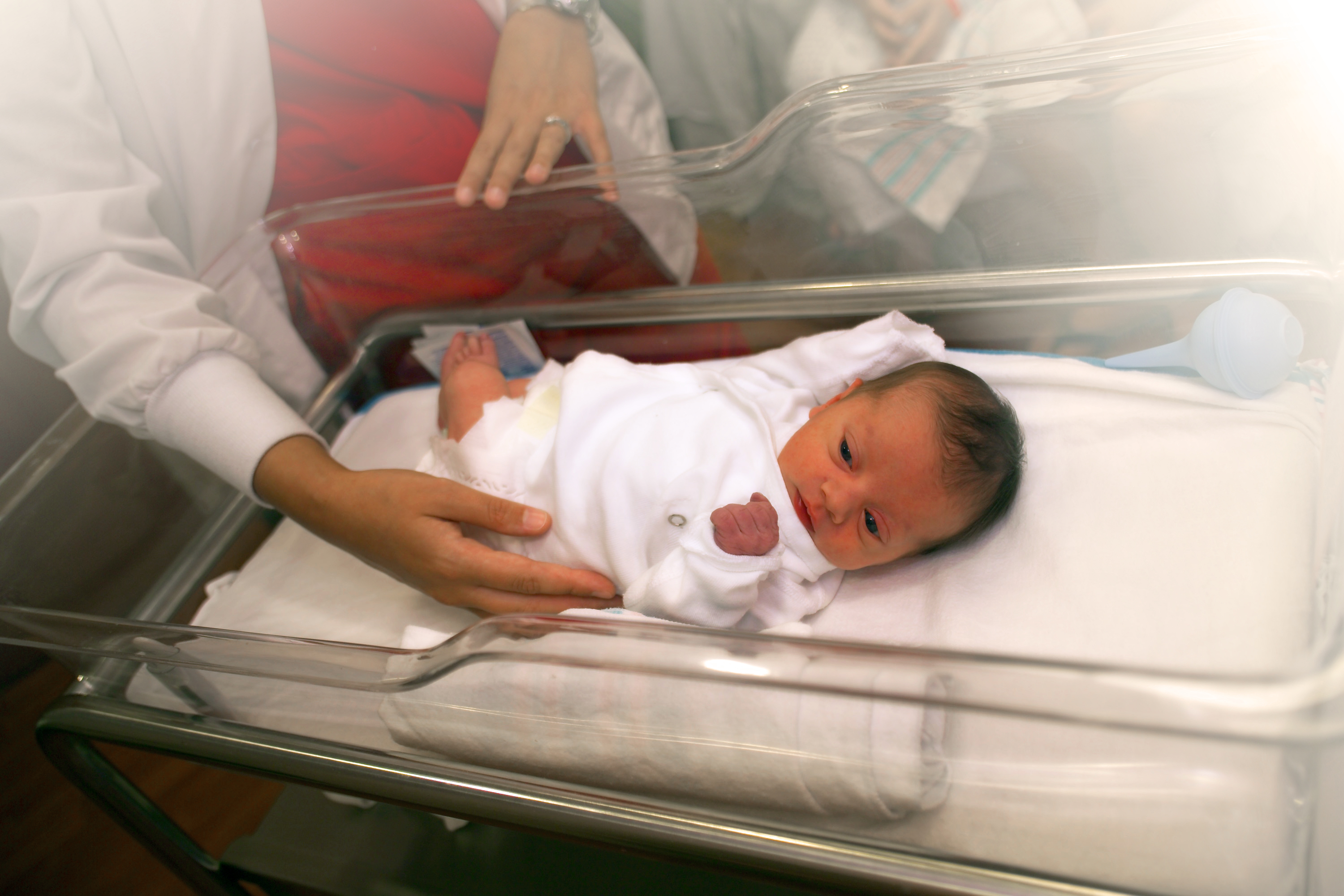 Costs: 
Routine prenatal and postnatal office visits with $0 cost share are provided for the member, if services are selected from a participating provider.
15 visits per calendar year (pre- and postnatal combined) with $0 cost share.
Beyond 15 pre- and postnatal visits, the office visit cost share would apply.
The $0 cost sharing ONLY applies to the office visit itself.
The member will continue to pay the appropriate cost share for covered ultrasounds and delivery.
EHB – Behavioral Health and Substance Abuse Disorder Services
These services consist of care to evaluate, diagnose and treat mental health and alcohol and substance abuse issues.
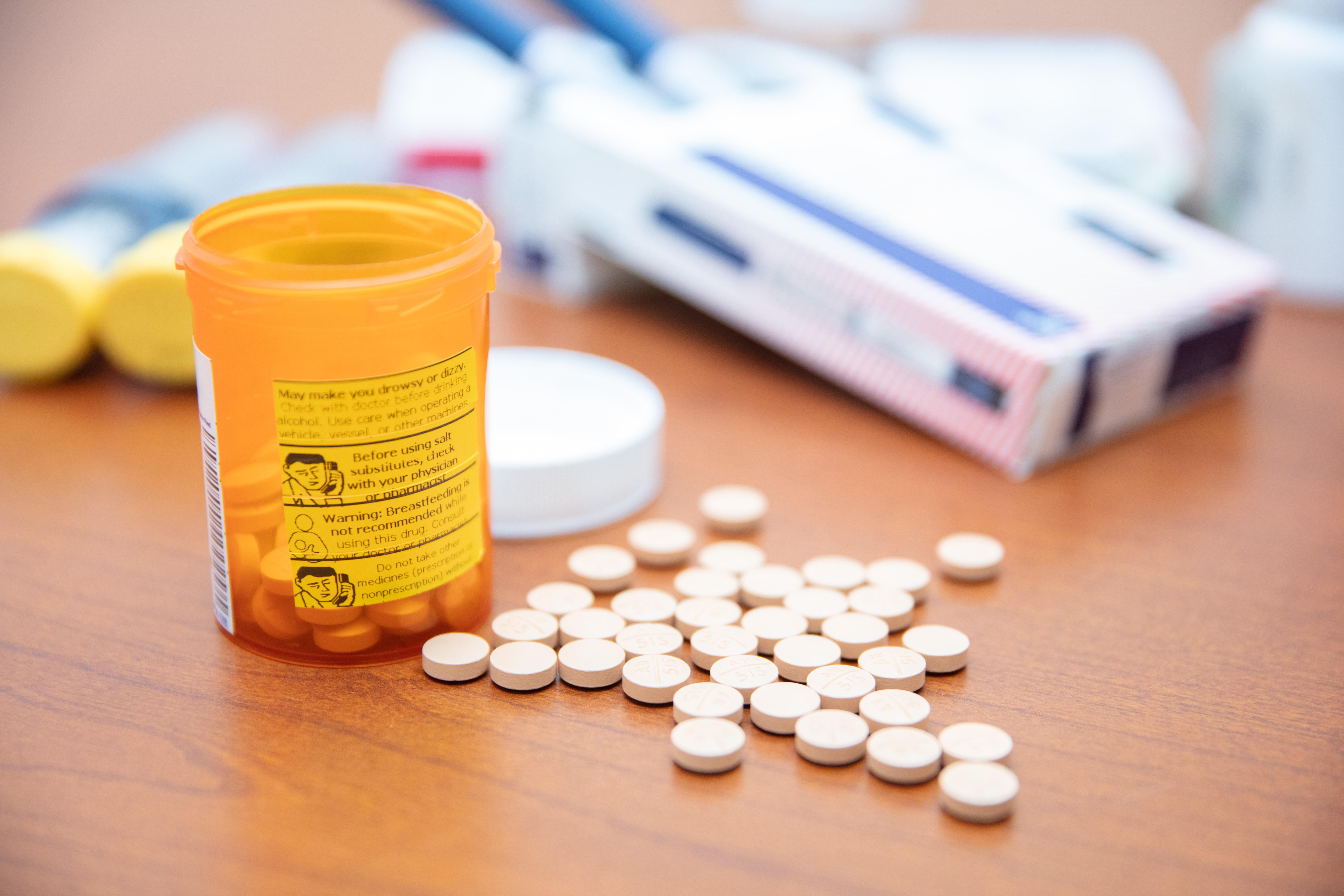 EHB – Prescription Drugs
Coverage includes drugs prescribed by a physician to treat an acute illness, such as an infection, or an ongoing condition, such as high blood pressure or diabetes.
Pharmacy costs (deductible, copayments and coinsurance) will go toward the medical *maximum out-of-pocket (MOOP) limit.
All plans include prescription drug coverage based on the 5-Tier Formulary. 
Tier-5 drugs (Specialty Prescriptions) must be obtained from Accredo
Delivery outside of Florida is available nationwide at no extra cost through CVS Caremark® for prescriptions up to a 90-day supply. 

*Coupons used do not apply toward MOOP
EHB – Rehabilitative and Habilitative Services and Devices
Rehabilitative and Habilitative services consist of physical therapy (PT), occupational therapy (OT), speech therapy (ST), cardiac and pulmonary therapy. 
Habilitative therapy services improve functional capabilities to or toward expected function for age-appropriate skills.  
Therapy is directed toward treatment of a specific disease, injury or congenital anomaly. 
Therapy is necessary to help the individual keep, learn or improve skills and functioning for daily living. 
This EHB category also includes assistive devices, such as durable medical equipment and prosthetics.
Examples:
Birth defects such as Down Syndrome or Cleft Palate
Speech therapy for an adult who has suffered a stroke
Walking aids, such as a cane or walker
Speech therapy for a non-verbal autistic child
Allowed:
The member is covered for up to 20 hours of outpatient therapy (PT, OT & ST) per condition, per calendar year, for either habilitative or rehabilitative service.
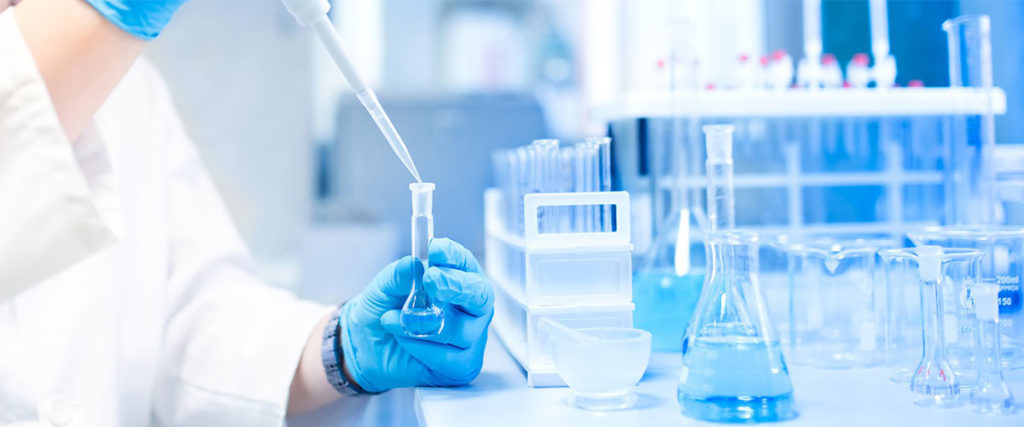 EHB – Laboratory Services
Laboratory services include testing blood, tissues, body fluids, etc., from a patient to help a physician diagnose a medical condition and monitor the effectiveness of treatment.
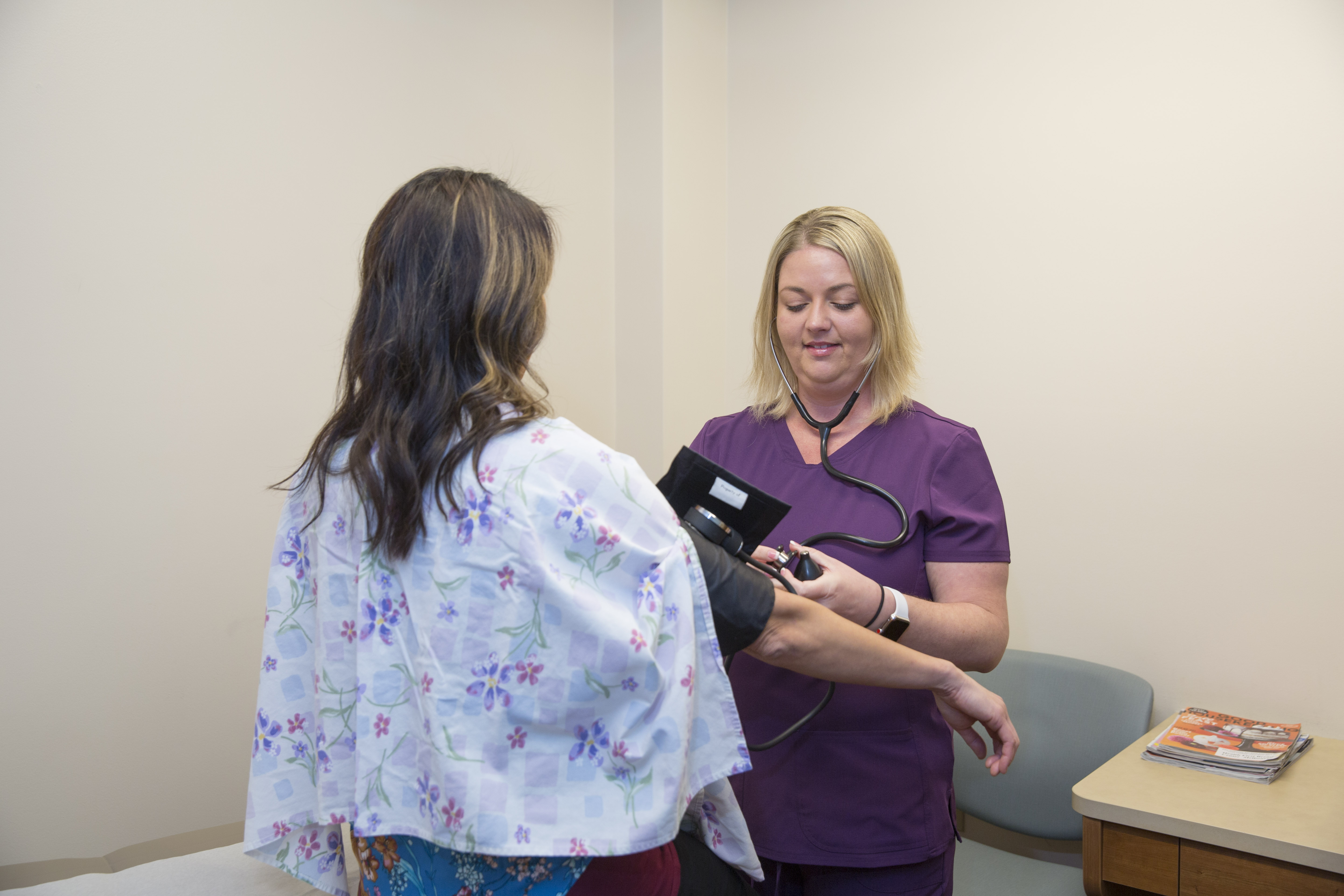 EHB – Preventative Services and Chronic Disease Management
Preventive and wellness services include routine physicals, screenings and immunizations.
Chronic disease management is an integrated approach to manage an ongoing condition, like asthma or diabetes.
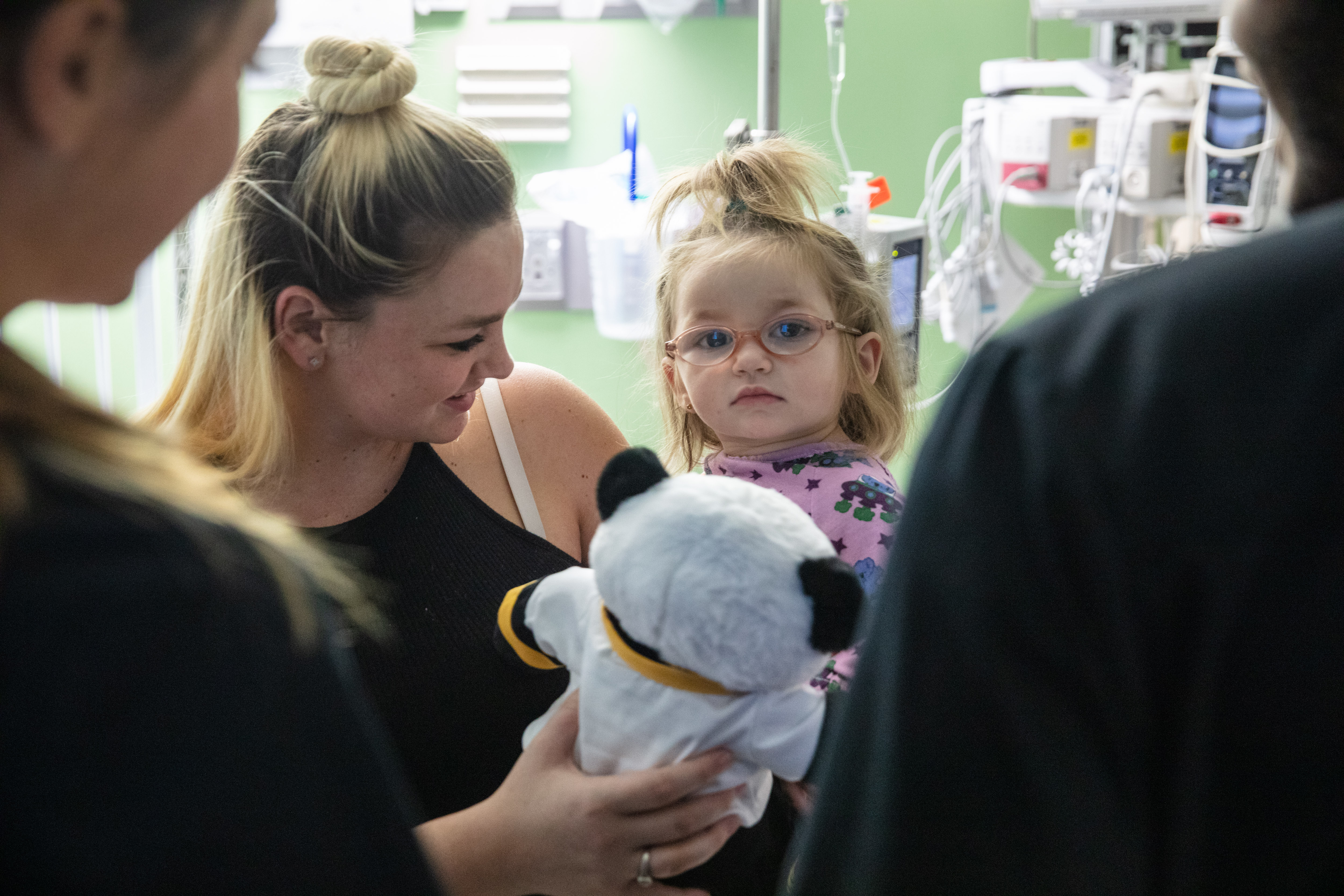 EHB – Pediatric Vision
Health First Health Plans has partnered with Davis Vision to provide pediatric vision services.
Coverage for children younger than 19 includes:
One routine vision exam per calendar year at a participating optometrist ($0 cost share) 
One pair of Davis collection standard frames, or $150 allowance for non-Davis collection frames, and one pair of spectacle lenses each calendar year ($0 cost share) 


Pediatric vision benefits appear on all Individual Schedule of Benefits (ON and OFF the Marketplace).
Exception for HSA-qualified and Catastrophic plans
All Pediatric vision services will be subject to the medical deductible. Once the Medical deductible is satisfied, the member will be covered 100% for covered pediatric vision services.
EHB – Pediatric Dental
Pediatric Dental include services to diagnose, prevent and treat conditions of the teeth and oral cavity. Health First has partnered with Liberty Dental to provide pediatric dental services. 
Coverage for children younger than19 includes:
Routine dental services with $0 cost sharing
Medically necessary orthodontic services, following 24-month waiting period.
Exception for HSA-qualified and Catastrophic plans – All Pediatric dental services covered through Delta Dental will be subject to the medical deductible. Once the deductible is satisfied, the member will be covered 100% for covered pediatric dental services.
Pediatric dental benefits appear on all Individual Schedule of Benefits (ON and OFF the Marketplace).
Thank You!